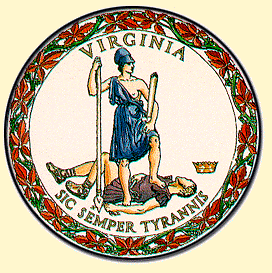 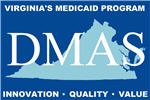 Department of Medical Assistance Services
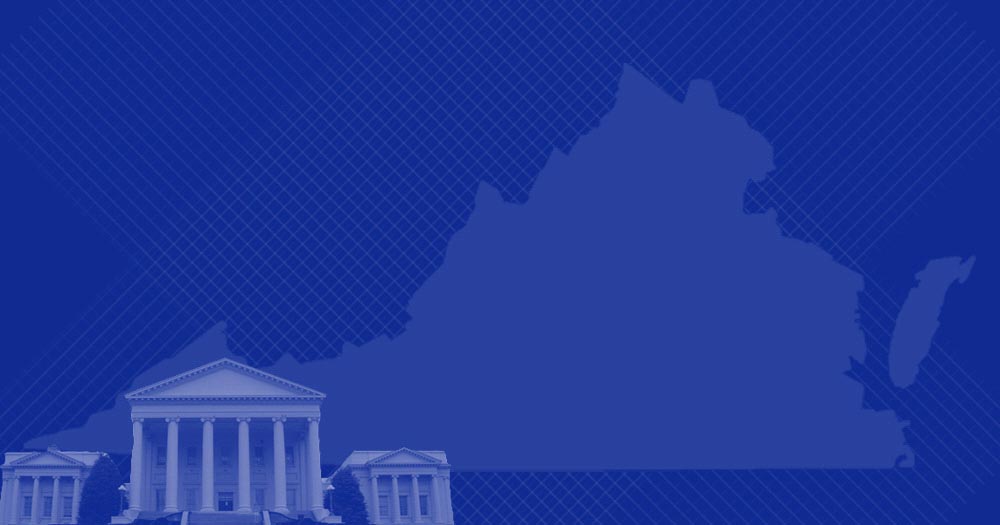 Medicaid 101 and Reforms
Cindi B. Jones, Director
September 18, 2014
http://www.dmas.virginia.gov
Before we get started…		A VERY brief history lesson
Both Medicare and Medicaid were created on July 30, 1965, through the Social Security Amendments of 1965.  
Medicare is established in Title XVIII of the Social Security Act (SSA). 

Provides health insurance to people who are either age 65 and over, or who meet other special criteria.  Also based on work credits. 

Administered by the U.S. government at the Centers for Medicare and Medicaid services (CMS).

Total Medicare spending is about 13 percent of all federal spending. The only larger categories of federal spending are Social Security and defense.
[Speaker Notes: Defense and SS are both around 20% of the federal budget

Medicare Parts:
A:  Hospital Insurance
B:  Physician Insurance
C:  Medicare Advantage
D:  Prescription Drug Coverage]
Medicaid and the Social Security Act
Medicaid is established through Title XIX of the SSA. 
Each state administers its own Medicaid program, however all rules and services must be approved by the federal government.
Each state submits a “State Plan for Medical Assistance” to CMS for federal approval.
Title XIX requires that Medicaid services must be provided in the same amount, duration, and scope to all eligible beneficiaries within a state.  Exceptions are made through waivers
Children’s Health Insurance Program (CHIP)
Established in 1997 as Title XXI of the SSA.
Previously called “SCHIP”.  Known as FAMIS in Virginia.
Expands health insurance coverage to children whose family incomes exceed the amount allowed for Medicaid.
Like Medicaid, CHIP is administered at the state level, but requires federal approval.
States receive a higher match rate for CHIP (65/35 in VA).
CHIPRA (the CHIP Reauthorization Act of 2009) reauthorized/expanded certain services (e.g., dental).
[Speaker Notes: While the programs work together, there are some important differences between Medicaid and SCHIP.  

Medicaid is an entitlement program, meaning that states must enroll and provide services to everyone who meets eligibility criteria.  In turn, states are guaranteed federal matching payments with no pre-set limits to pay for services.  In contrast, under SCHIP programs, federal financing is capped both nationally and by state so states receive federal matching payments only up to their capped amount.  There is no individual entitlement under SCHIP, so states are able to control enrollment by using enrollment caps.  To encourage states to participation in SCHIP, the federal government assumed a larger share of the programs financing compared to Medicaid.  Compared to Medicaid, states can impose higher cost sharing or premiums and provide fewer benefits under separate SCHIP programs.]
IL
Federal Medical Assistance Percentages (FMAP),
FY 2010
NH
VT
ME
WA
ND
MA
MT
MN
NY
SD
WI
OR
MI
RI
CT
ID
PA
IA
NJ
WY
NE
OH
IN
NV
IL
KS
MO
WV
DE
UT
CO
VA
CA
MD
KY
NC
DC
TN
OK
SC
AZ
NM
AR
AL
GA
MS
TX
LA
AK
FL
HI
67 - 76% (12 states including DC)
US Average = 57.1%
51 - 66% (24 states)
50% (15 states)
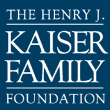 5
SOURCE:  FY2010: Federal Register, February 2, 2010 (Vol. 75, No. 21), pp 5325-5328, at http://frwebgate6.access.gpo.gov/cgi-bin/PDFgate.cgi?WAISdocID=985592272797+0+2+0&WAISaction=retrieve.
[Speaker Notes: 50:  CA, CO, CT, DE, MD, MA, MN, NV, NH, NJ, NY, VA, WY, IL, WA (15 states)
AK, RI, PA, HI, FL, WI, TX, VT, NE, KS, MI, OH, OR, SD, IA, ND, MO, IN, TN, ME, GA, NC, AZ, OK 
68+:  Al, MT, ID, DC, SC, KY UT NM, LA, AR, WV, MS]
Who Does Medicaid Serve?
1 in 3 children in US is covered by Medicaid.  ½ of the births in the US.  Children make up 49%  of the total Medicaid population.
The elderly and people with disabilities make up ¼ of beneficiaries but 65% of spending.
Medicaid beneficiaries are more likely to have  some form of chronic condition compared to general population.
Medicaid-Medicare beneficiaries (Duals) comprise 15% of Medicaid population and 39% of expenditures.
Who is Eligible for Medicaid?
Eligibility is EXTRAORDINARILY complex!
Currently, Virginia Medicaid does not provide medical assistance for all people with limited incomes and resources.
Currently, to qualify for Medicaid, individuals must:
Meet financial eligibility requirements; AND
Fall into a “covered group” such as:
Aged, blind, and disabled;
Pregnant;
Child; or
Caretaker parents of children.
Current vs. Optional Eligibility
Because the Supreme Court ruled that Medicaid expansion under the Affordable Care Act (ACA) is optional,  Virginia has the opportunity to receive federal funding to cover over 400,000 eligible individuals with incomes under 133% FPL. States that expand coverage, must expand coverage to 133% FPL.
8
[Speaker Notes: Cost Burden
 
Year
Virginia
Federal
2014 - 2016
0%
100%
2017
5%
95%
2018
6%
94%
2019
7%
93%
2020 - Future
Up to 10%
At least 90%]
Medicaid Enrollment
56.7M
National Medicaid Enrollment
946,000
22.9M
291,000
Note:  For the purposes of this presentation, the term “Medicaid” is used to represent both Virginia’s Title XIX Medicaid and Title XXI CHIP programs.
Source:  National Medicaid Enrollment - 2010 Actuarial Report On The Financial Outlook For Medicaid .  Office of the Actuary, Centers for Medicare & Medicaid Services, and the U.S. Department of Health & Human Services  
Virginia Medicaid Enrollment – Virginia Department of Medical Assistance Services, Average monthly enrollment in the Virginia Medicaid and CHIP programs, as of the 1st of each month.
2014 Federal Poverty Level (FPL) Guidelines
Source:  2014 Federal Poverty Guidelines, U.S. Dept. of  Health and Human Services
Summary of Virginia Medicaid Eligibility Levels
Aged, Blind       & Disabled
Low-Income Families & Children
133%
40%
80%
Illustration purposes only.  Not all Medicaid groups represented in this chart.  Nothing shown here supersedes stated Medicaid eligibility policy.
11
[Speaker Notes: 100% SSI = approx 74% FPL
LTC Eligibility 300% = approx 222% FPL]
FY 2014 Enrollment
Currently cover over 1 million people

Of the ABDs in Long-Term Care, only 35% are in an institution, 65% receive care in the community

70% of individuals receive their general acute medical care through one of the 6 Medicaid MCOs
Low-Income Families & Children
Aged, Blind & Disabled
12
FY 2014 Expenditures
FY14 Medicaid & CHIP expenditures were just under $8 billion

The 60,000 ABDs receiving Long-Term Care services are responsible for almost 30% of expenditures
Low-Income Families & Children
Aged, Blind & Disabled
13
FY 2014 Average Cost per Person
Average cost per year for an ABD needing long-term care services is over twice that of an ABD not needing long-term care
Low-Income Families & Children
Aged, Blind & Disabled
14
What Services Does Medicaid Cover?
Mandatory  
Inpatient Hospitalization
Outpatient Hospital Services
Physicians’ Services
Lab & X-Ray Services
Home Health
Nursing Facility Services
Early and Periodic Screening, Diagnostic and Treatment (EPSDT) Services for Children  
Non-Emergency Transportation
Optional 
Prescription Drugs
Eyeglasses & Hearing Aids (Children Only)
Organ Transplants
Psychologists’ Services & other Behavioral Health Services
Podiatrists’ Services
Dental Services (Children Only)
Physical, Occupational and Speech Therapies
Rehabilitative Services
Intermediate Care Facilities for Individuals with Intellectual Disabilities
Case Management (only through select HCBS waivers)
Emergency Hospital Services
Hospice
Prosthetic Devices
Home and community based care, such as Personal Care (only through HCBS waivers)
15
Medicaid Cost Sharing
Populations Exempted
Children < 1 up to 133% FPL
Under age 18 in foster care
Pregnant women
In Hospice
In Breast and Cervical Cancer Program
Services Exempted
Emergency services
Family planning
Preventive
Pregnancy related
Provider-preventable services
Rules for Medicaid Premium and Cost-Sharing Standards, 2013
*Up to $2.65 deductible; $3.90 Copay or 5% coinsurance.
**Cost sharing only allowed if provided with a referral to an alternative provider.
17
Current DMAS Fee-For-Service Cost Sharing
No copays for: emergency services, pregnancy-related services; family planning services; emergency room services.
IL
Over 70 Percent of Medicaid Beneficiaries 
Enrolled in Coordinated/Managed Care, 2009
NH
VT
ME
WA
ND
MA
MT
MN
NY
SD
WI
OR
MI
RI
CT
ID
PA
IA
NJ
WY
NE
OH
IN
NV
IL
KS
MO
WV
DE
UT
CO
VA
CA
MD
KY
NC
DC
TN
OK
SC
AZ
NM
AR
AL
GA
MS
TX
LA
AK
FL
HI
U.S. Average  = 71.7%
0 - 60%  (7 states)
61-80%  (23 states including DC)
SOURCE: Medicaid Managed Care Penetration Rates by State as of June 30, 2009, CMS, U.S. Department of Health and Human Services.
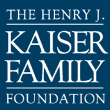 19
81-100% (21 states)
[Speaker Notes: Yet the majority of those in managed care are healthier populations (i.e., moms & kids). Still room to move more ABD beneficiaries into better systems of care management. 

Note: Managed care includes individuals enrolled in managed care organizations (MCOs) and primary care case management (PCCM) arrangements.]
Medicaid Service Delivery Structure Managed Care
The Department contracts with health plans and pay them a set monthly fee to administer a program that provides Health coverage and services to Medicaid recipients.  This provides the Department with 
administrative services 
provider network and clinical service 
technology and innovation 
Budget predictability
measurable outcomes
Participants typically fall into these groups:
Children, including Foster Care
Care taker adults
Pregnant women
Aged, blind  disabled
Dual eligible
Acute care for home and community based waiver population
[Speaker Notes: FFS- typically the most complex and costly beneficiaries]
Does It Work? Yes
Commonwealth gets a large ROI for the dollar:
Links to health systems
Care management  
NCQA accreditation
New innovations and technology
Technological advances
Staffing – numbers and expertise 
Ability to create an expansive credentialed network
Local presence 
Budget predictability
Focus on quality outcomes
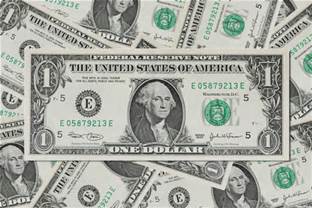